Bonjour!
mardi, le vingt-cinq février
Travail de cloche
Qui est la pire personne dans le roman Le Comte de Monte Cristo?
Bonjour!
mardi, le vingt-cinq février
Beavers are monogamous and mate for life.
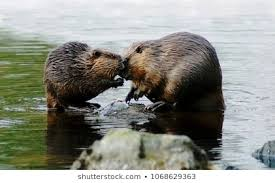 Devoirs
Billet de sortie
Comment Monte Cristo a sauvé la vie de Valentine?